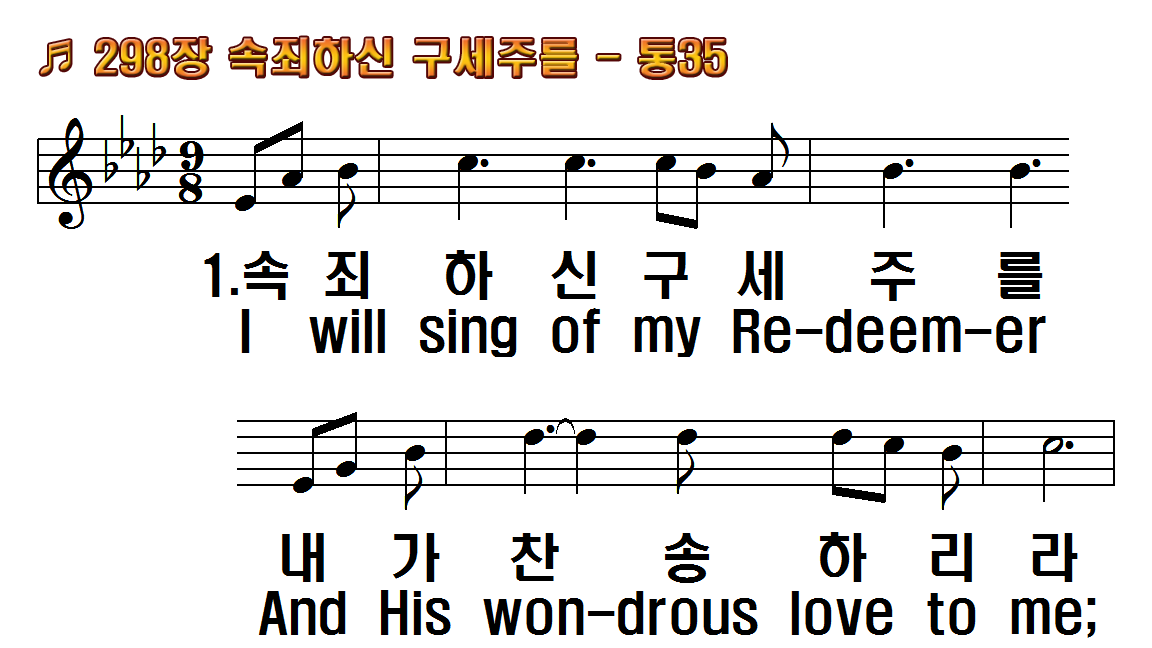 1.속죄하신 구세주를
2.내가 구원받은 증거
3.승리하신 구세주를
4.고마우신 구세주를
후.크신 사랑 찬양하리
1.I will sing of my
2.I will tell the
3.I will praise my dear
4.I will sing of my
R.Sing, oh, sing of my
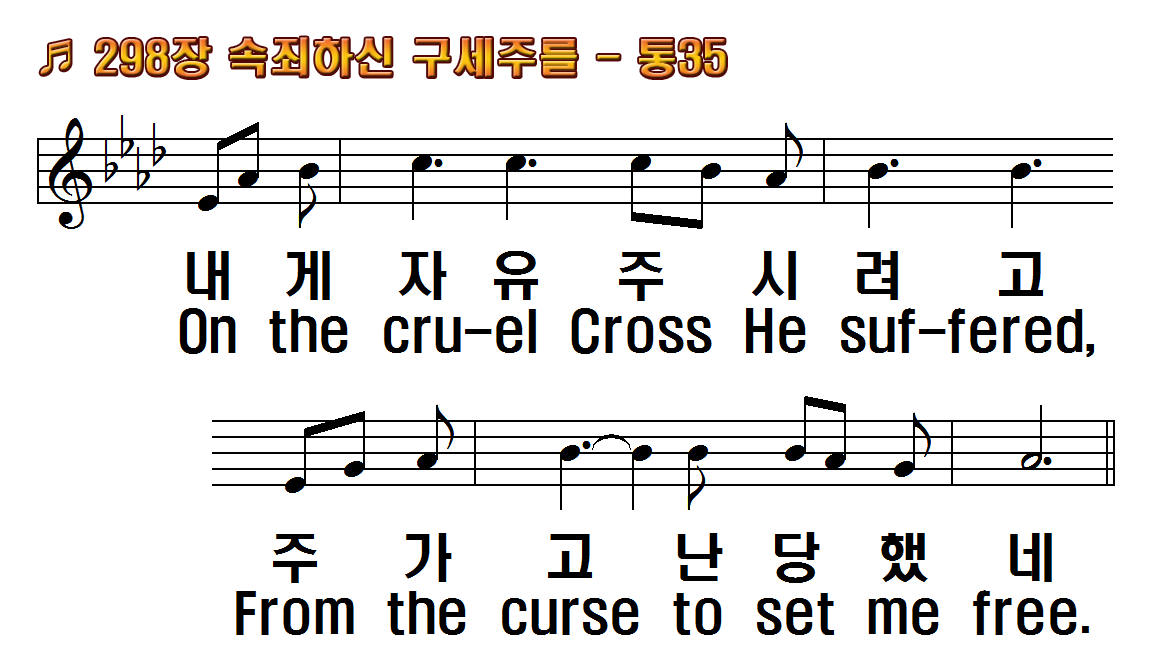 1.속죄하신 구세주를
2.내가 구원받은 증거
3.승리하신 구세주를
4.고마우신 구세주를
후.크신 사랑 찬양하리
1.I will sing of my
2.I will tell the
3.I will praise my dear
4.I will sing of my
R.Sing, oh, sing of my
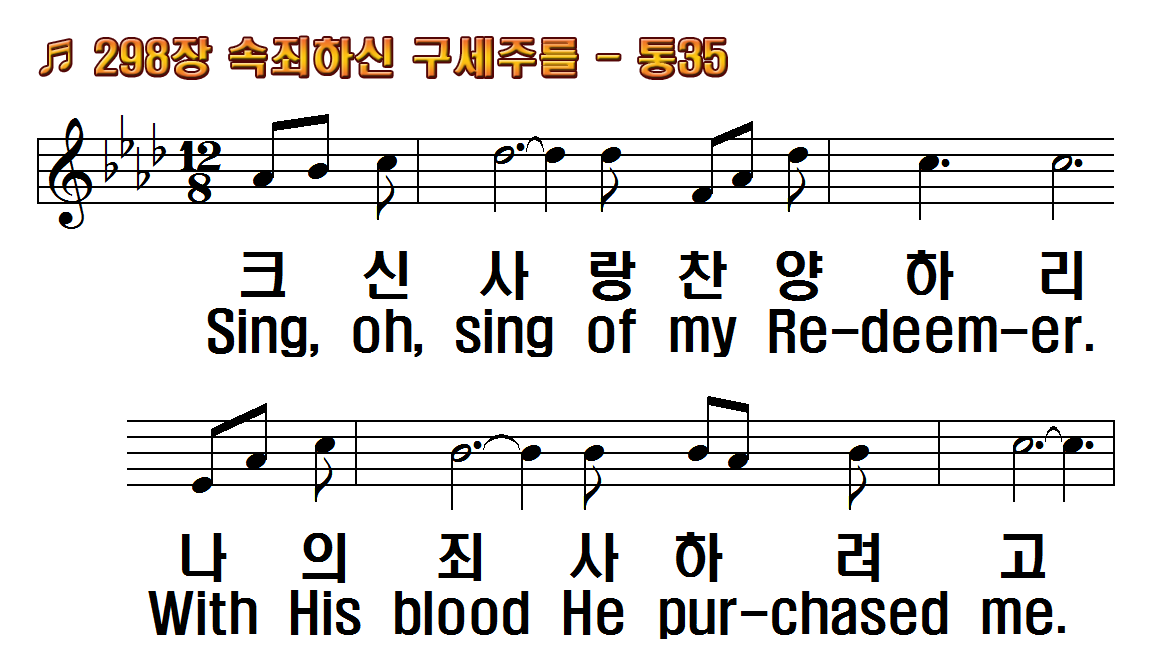 1.속죄하신 구세주를
2.내가 구원받은 증거
3.승리하신 구세주를
4.고마우신 구세주를
후.크신 사랑 찬양하리
1.I will sing of my
2.I will tell the
3.I will praise my dear
4.I will sing of my
R.Sing, oh, sing of my
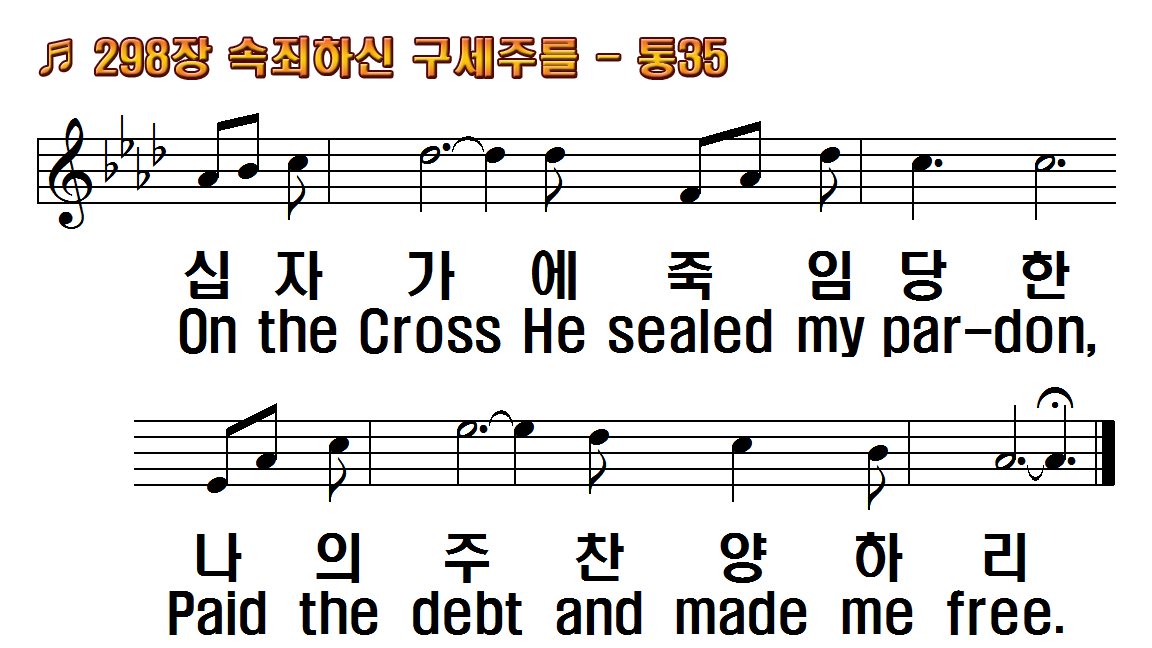 1.속죄하신 구세주를
2.내가 구원받은 증거
3.승리하신 구세주를
4.고마우신 구세주를
후.크신 사랑 찬양하리
1.I will sing of my
2.I will tell the
3.I will praise my dear
4.I will sing of my
R.Sing, oh, sing of my
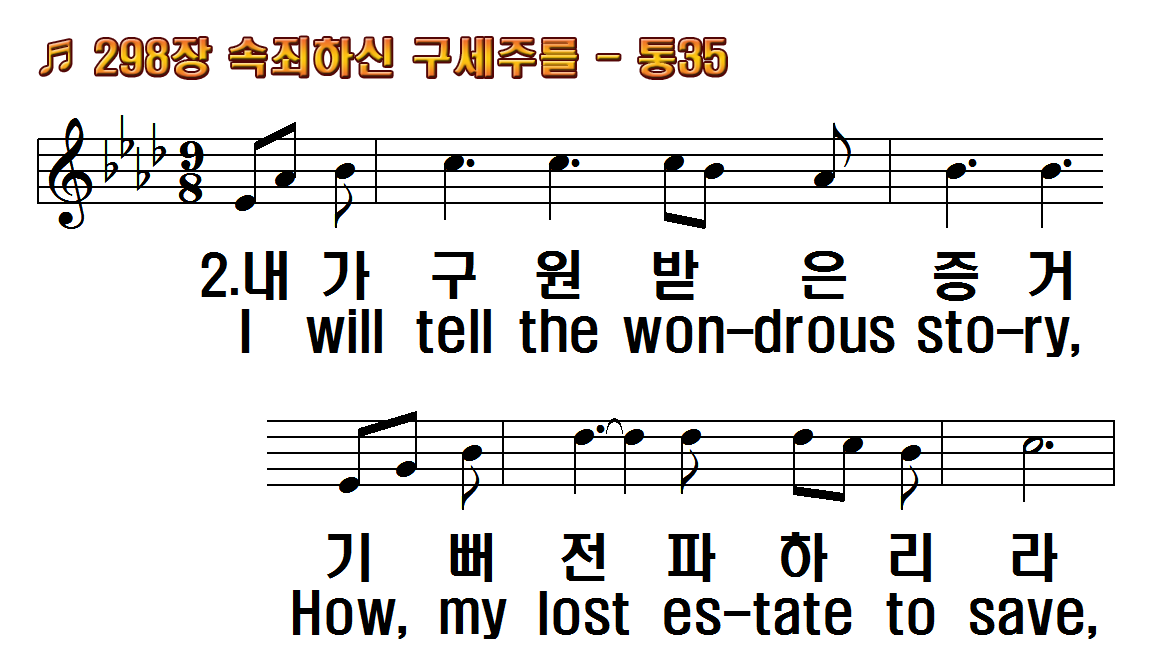 1.속죄하신 구세주를
2.내가 구원받은 증거
3.승리하신 구세주를
4.고마우신 구세주를
후.크신 사랑 찬양하리
1.I will sing of my
2.I will tell the
3.I will praise my dear
4.I will sing of my
R.Sing, oh, sing of my
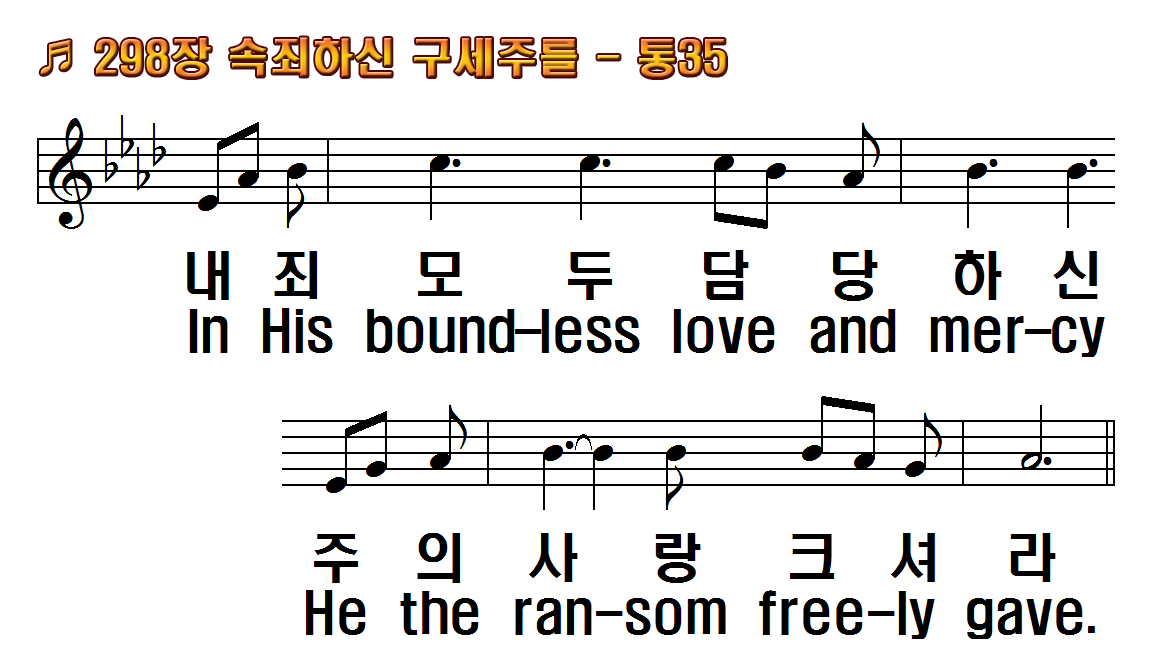 1.속죄하신 구세주를
2.내가 구원받은 증거
3.승리하신 구세주를
4.고마우신 구세주를
후.크신 사랑 찬양하리
1.I will sing of my
2.I will tell the
3.I will praise my dear
4.I will sing of my
R.Sing, oh, sing of my
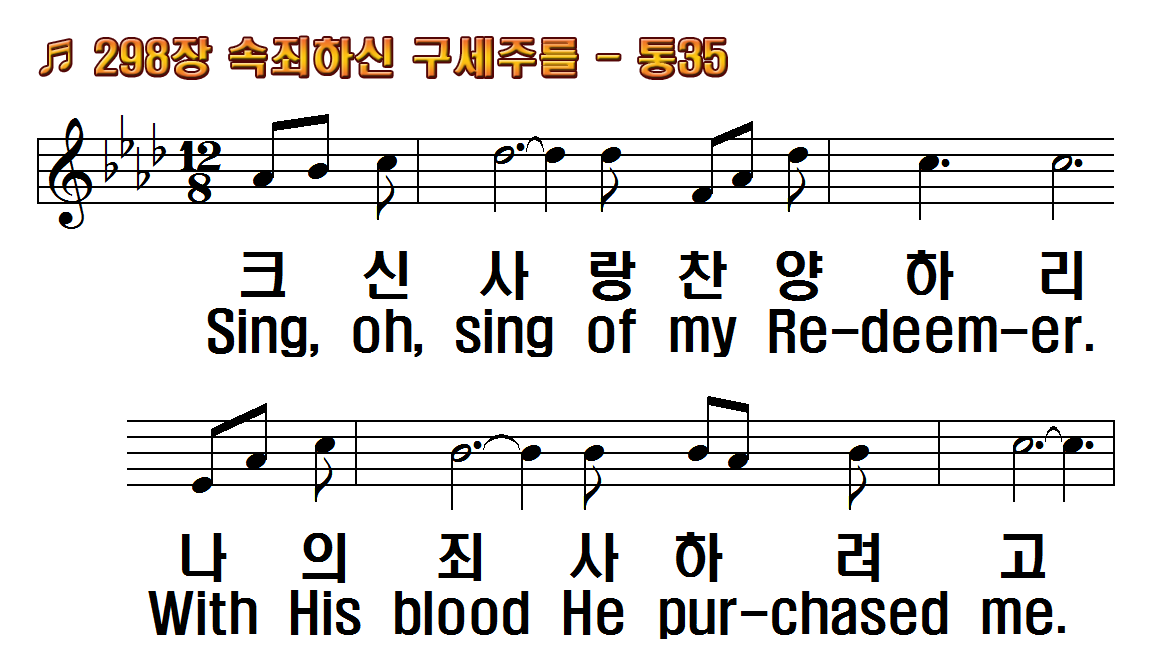 1.속죄하신 구세주를
2.내가 구원받은 증거
3.승리하신 구세주를
4.고마우신 구세주를
후.크신 사랑 찬양하리
1.I will sing of my
2.I will tell the
3.I will praise my dear
4.I will sing of my
R.Sing, oh, sing of my
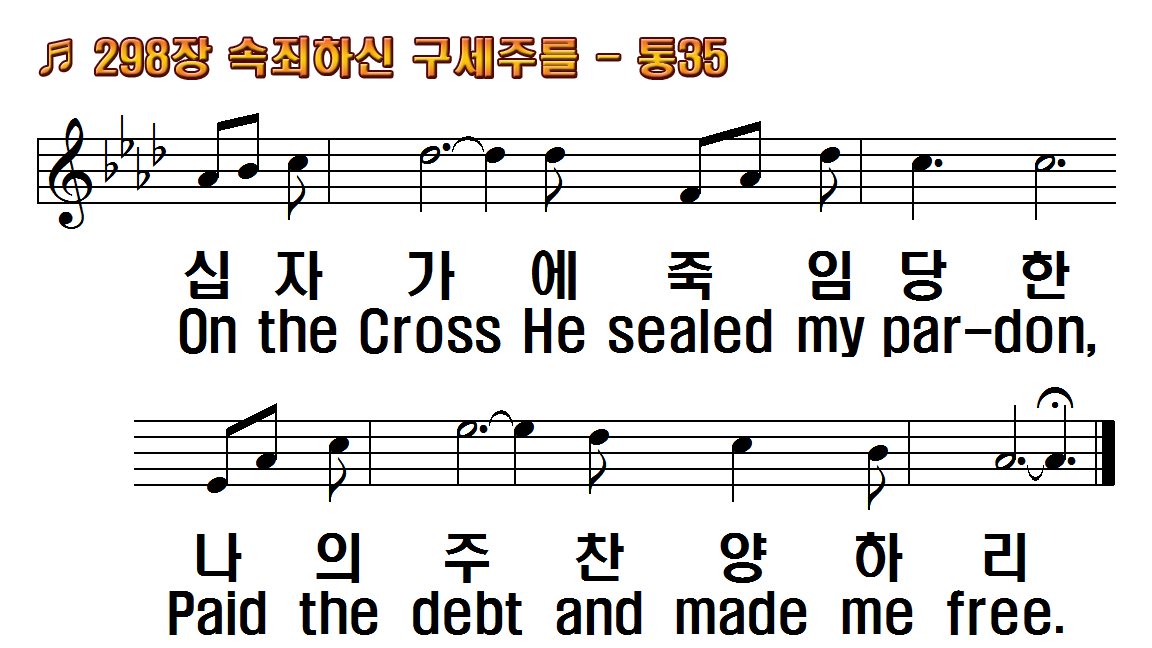 1.속죄하신 구세주를
2.내가 구원받은 증거
3.승리하신 구세주를
4.고마우신 구세주를
후.크신 사랑 찬양하리
1.I will sing of my
2.I will tell the
3.I will praise my dear
4.I will sing of my
R.Sing, oh, sing of my
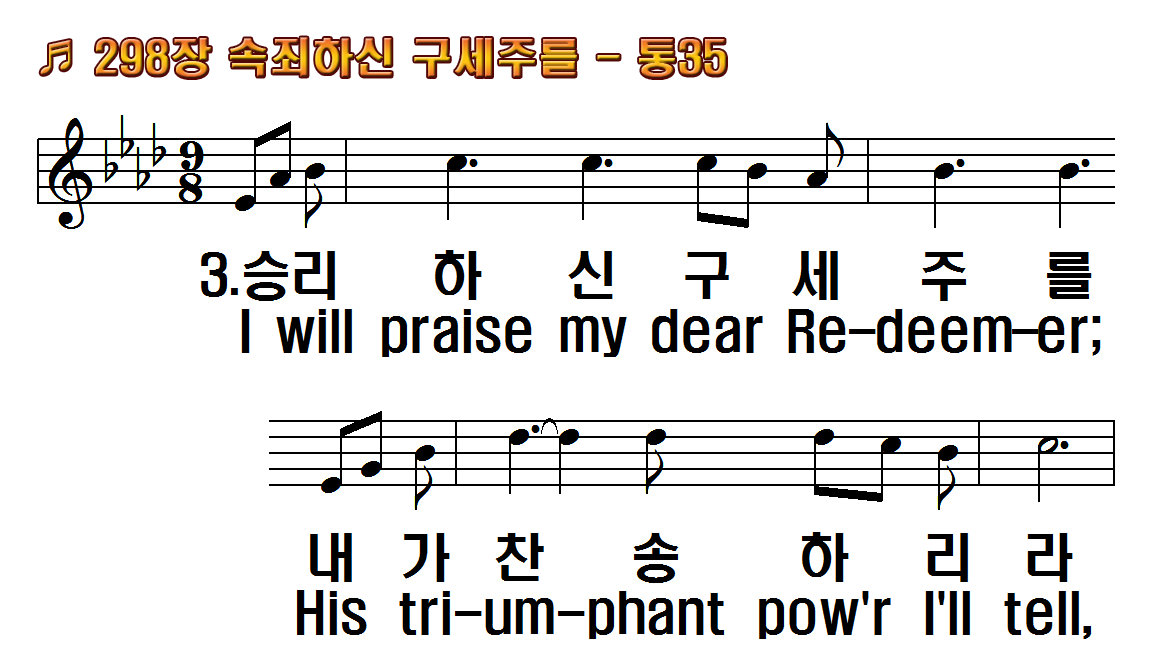 1.속죄하신 구세주를
2.내가 구원받은 증거
3.승리하신 구세주를
4.고마우신 구세주를
후.크신 사랑 찬양하리
1.I will sing of my
2.I will tell the
3.I will praise my dear
4.I will sing of my
R.Sing, oh, sing of my
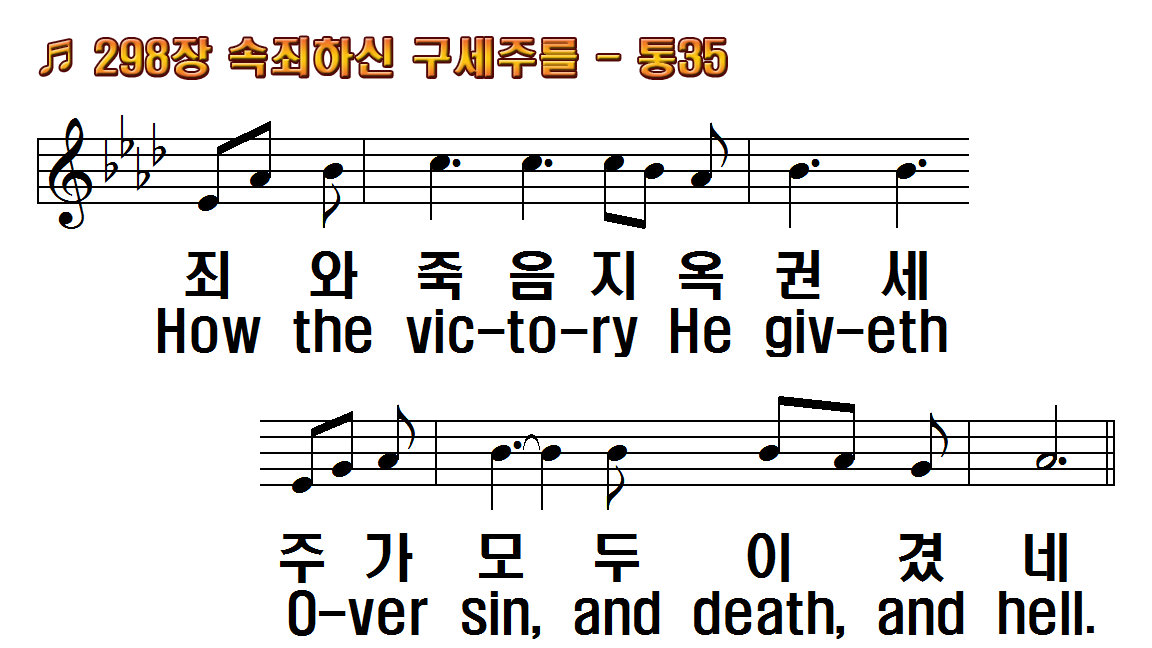 1.속죄하신 구세주를
2.내가 구원받은 증거
3.승리하신 구세주를
4.고마우신 구세주를
후.크신 사랑 찬양하리
1.I will sing of my
2.I will tell the
3.I will praise my dear
4.I will sing of my
R.Sing, oh, sing of my
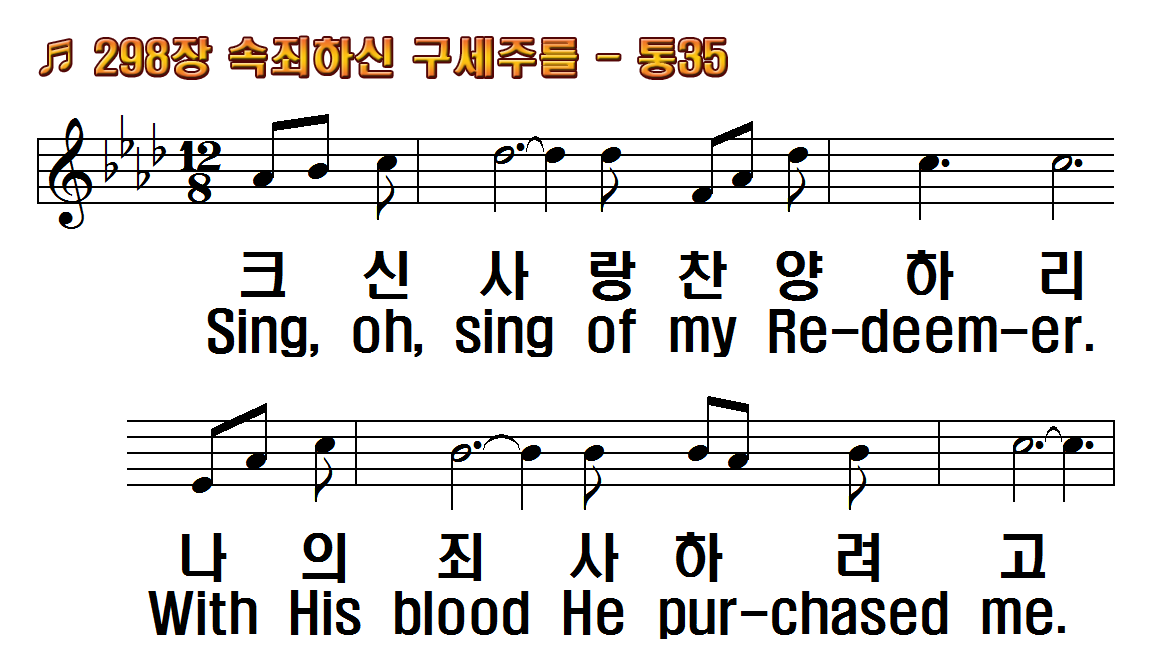 1.속죄하신 구세주를
2.내가 구원받은 증거
3.승리하신 구세주를
4.고마우신 구세주를
후.크신 사랑 찬양하리
1.I will sing of my
2.I will tell the
3.I will praise my dear
4.I will sing of my
R.Sing, oh, sing of my
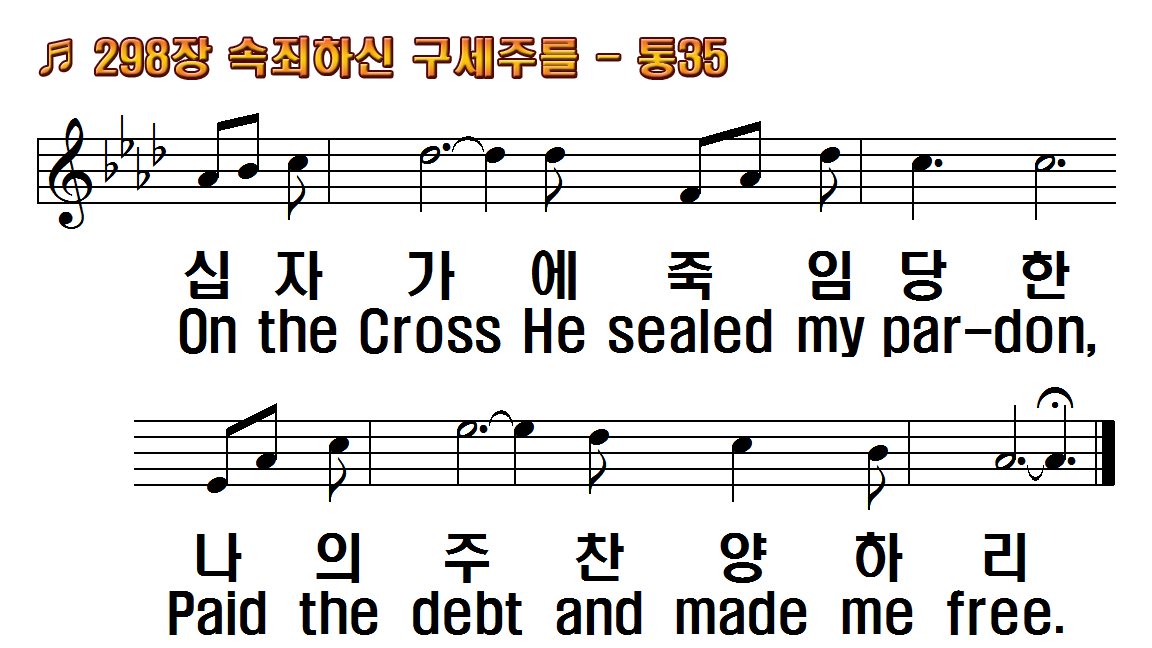 1.속죄하신 구세주를
2.내가 구원받은 증거
3.승리하신 구세주를
4.고마우신 구세주를
후.크신 사랑 찬양하리
1.I will sing of my
2.I will tell the
3.I will praise my dear
4.I will sing of my
R.Sing, oh, sing of my
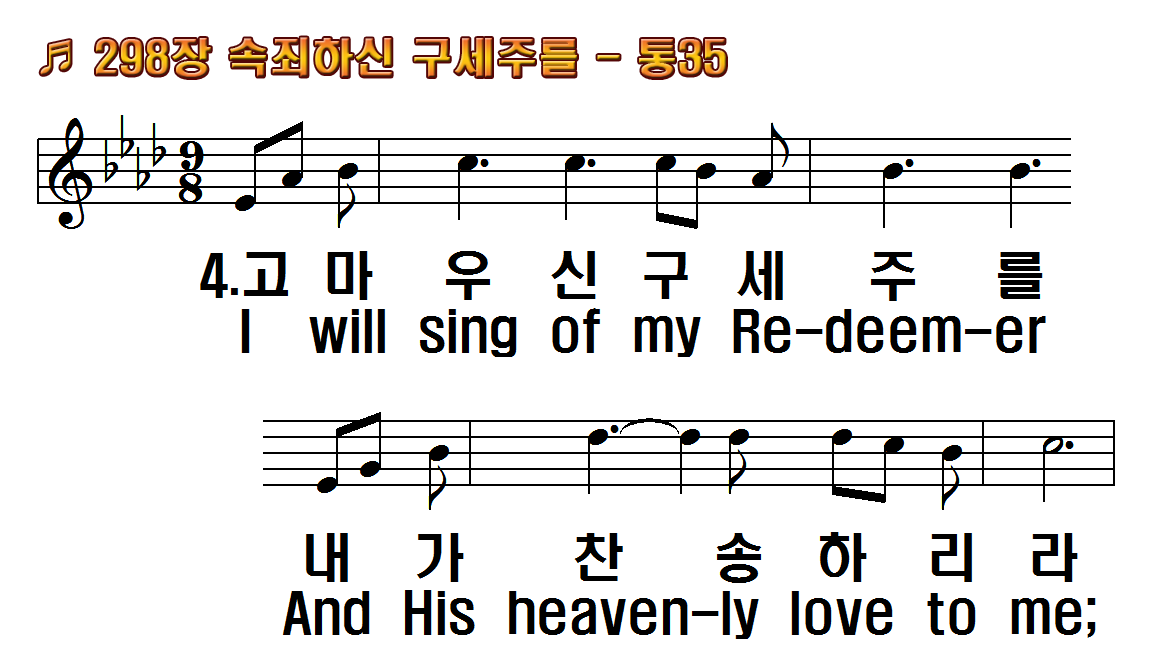 1.속죄하신 구세주를
2.내가 구원받은 증거
3.승리하신 구세주를
4.고마우신 구세주를
후.크신 사랑 찬양하리
1.I will sing of my
2.I will tell the
3.I will praise my dear
4.I will sing of my
R.Sing, oh, sing of my
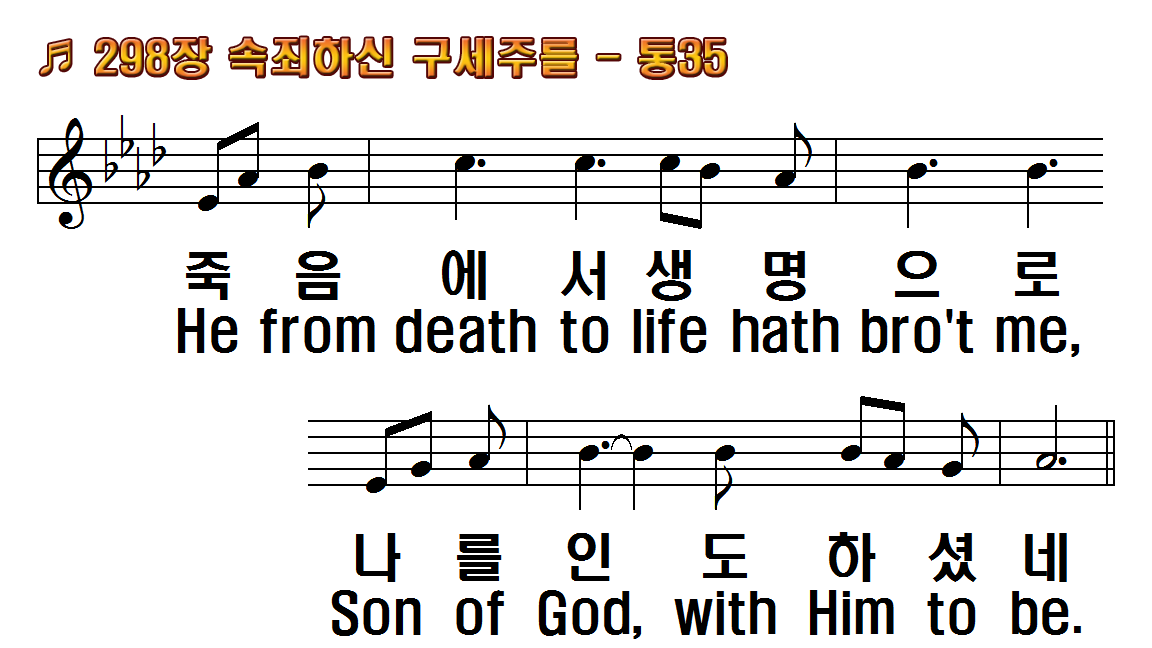 1.속죄하신 구세주를
2.내가 구원받은 증거
3.승리하신 구세주를
4.고마우신 구세주를
후.크신 사랑 찬양하리
1.I will sing of my
2.I will tell the
3.I will praise my dear
4.I will sing of my
R.Sing, oh, sing of my
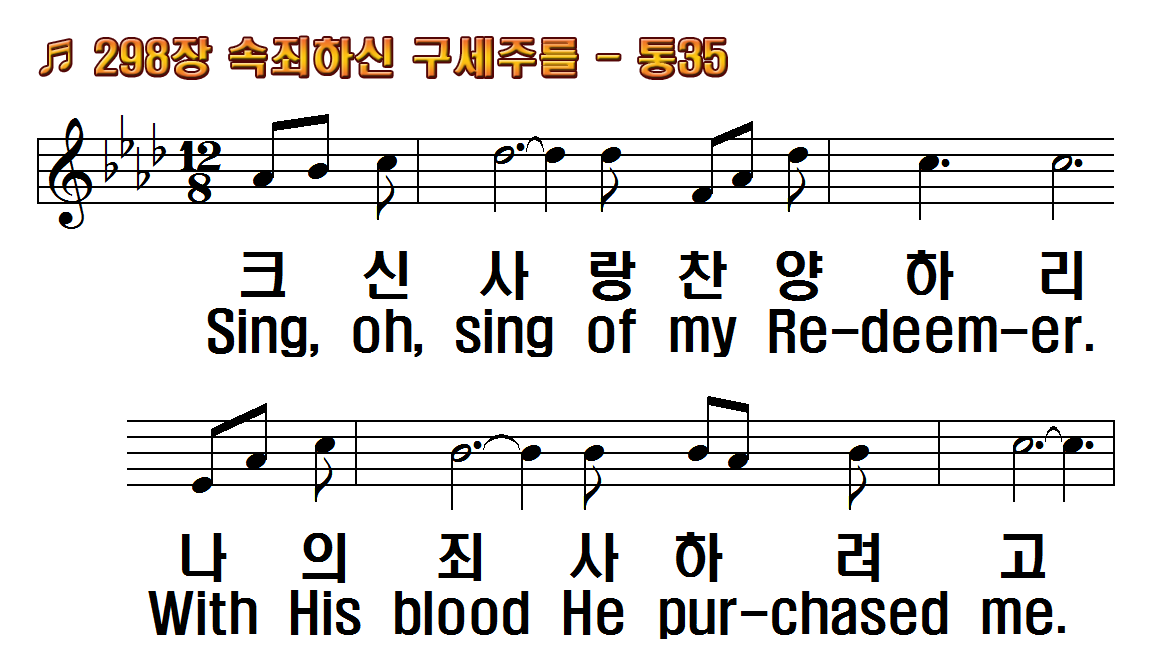 1.속죄하신 구세주를
2.내가 구원받은 증거
3.승리하신 구세주를
4.고마우신 구세주를
후.크신 사랑 찬양하리
1.I will sing of my
2.I will tell the
3.I will praise my dear
4.I will sing of my
R.Sing, oh, sing of my
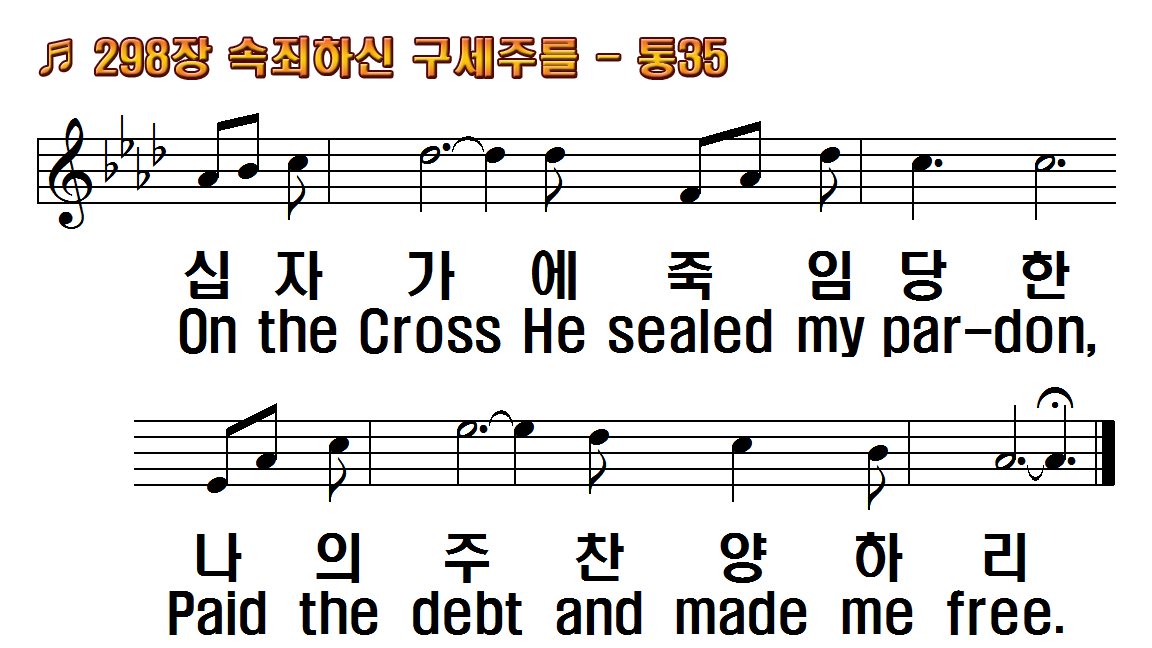 1.속죄하신 구세주를
2.내가 구원받은 증거
3.승리하신 구세주를
4.고마우신 구세주를
후.크신 사랑 찬양하리
1.I will sing of my
2.I will tell the
3.I will praise my dear
4.I will sing of my
R.Sing, oh, sing of my
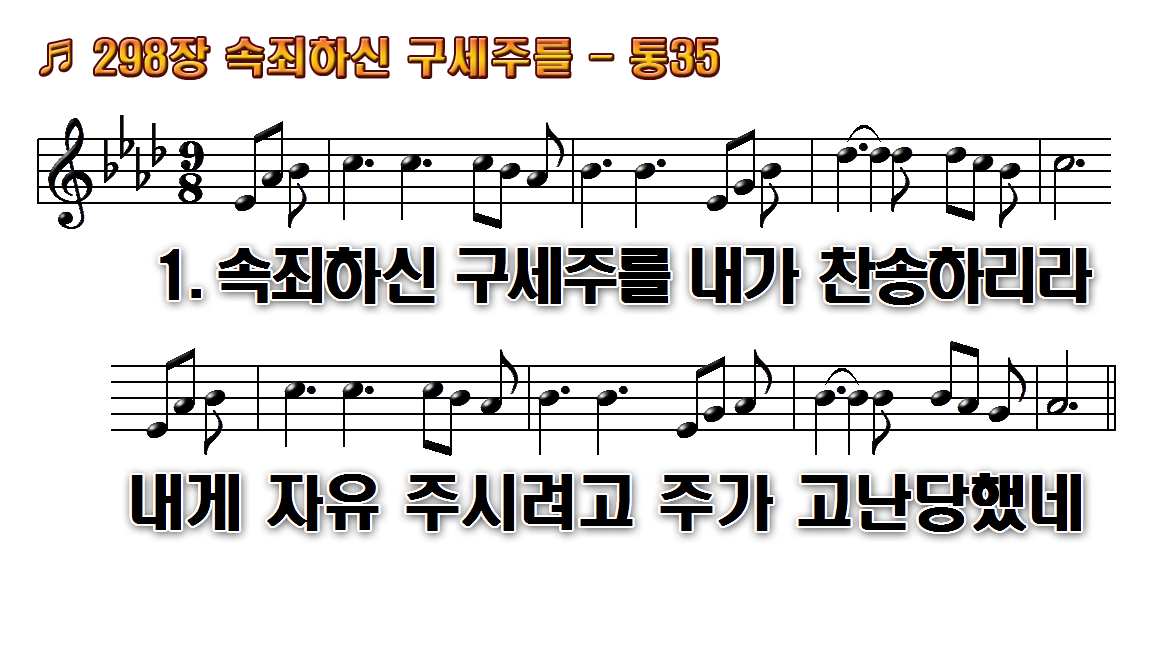 1.속죄하신 구세주를
2.내가 구원받은 증거
3.승리하신 구세주를
4.고마우신 구세주를
후.크신 사랑 찬양하리
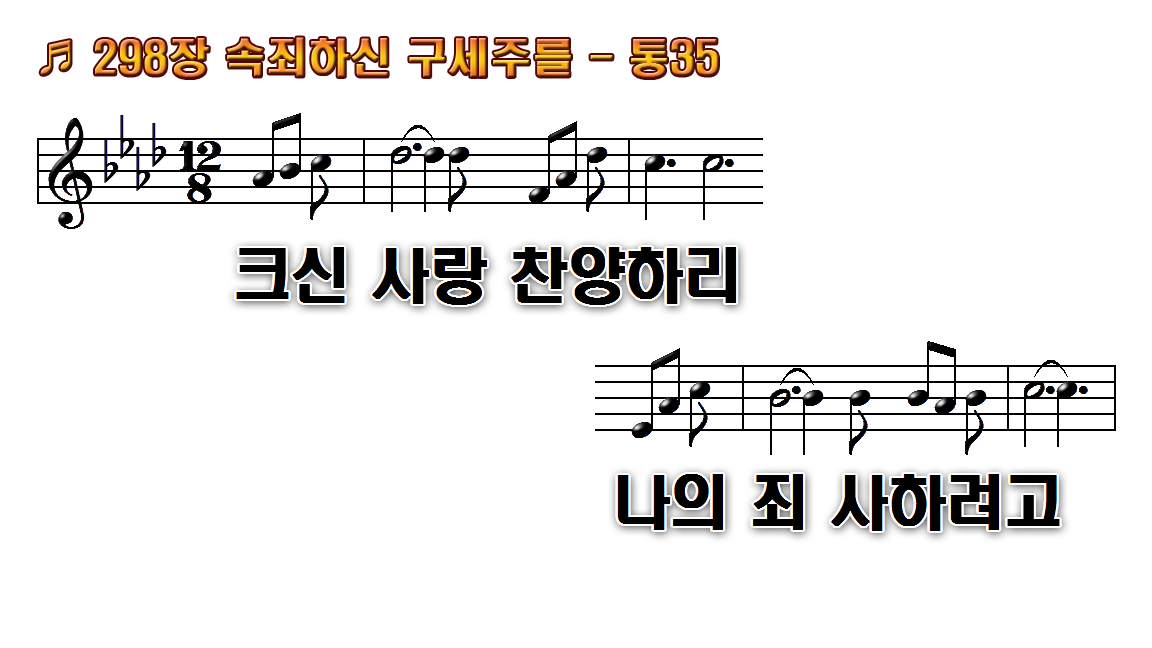 1.속죄하신 구세주를
2.내가 구원받은 증거
3.승리하신 구세주를
4.고마우신 구세주를
후.크신 사랑 찬양하리
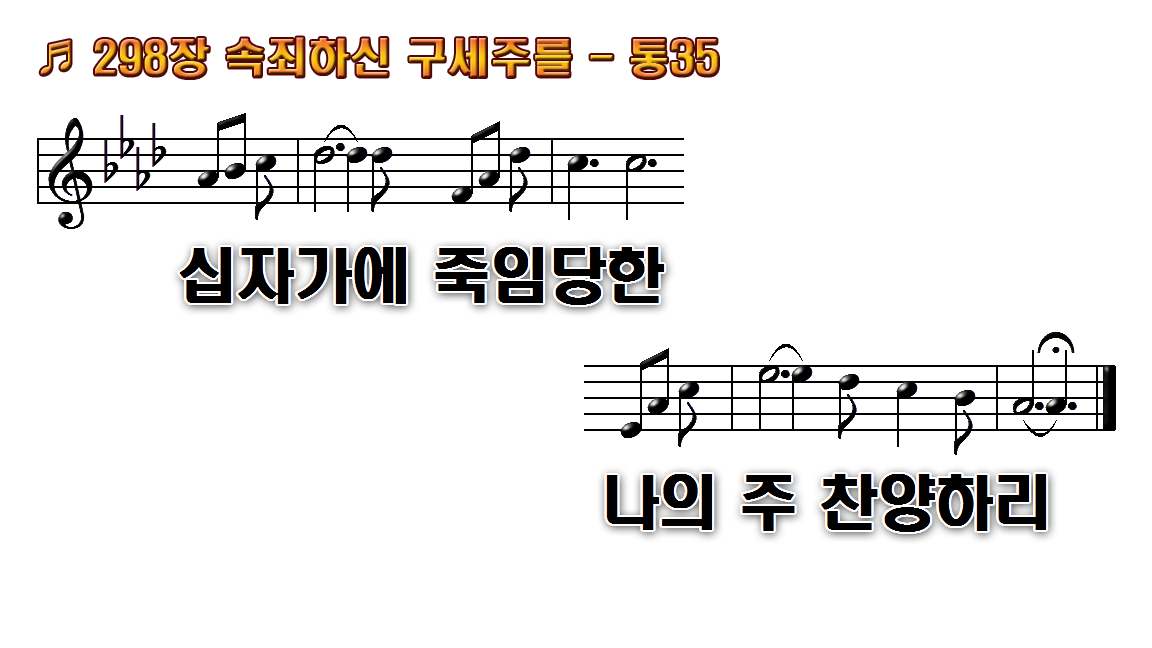 1.속죄하신 구세주를
2.내가 구원받은 증거
3.승리하신 구세주를
4.고마우신 구세주를
후.크신 사랑 찬양하리
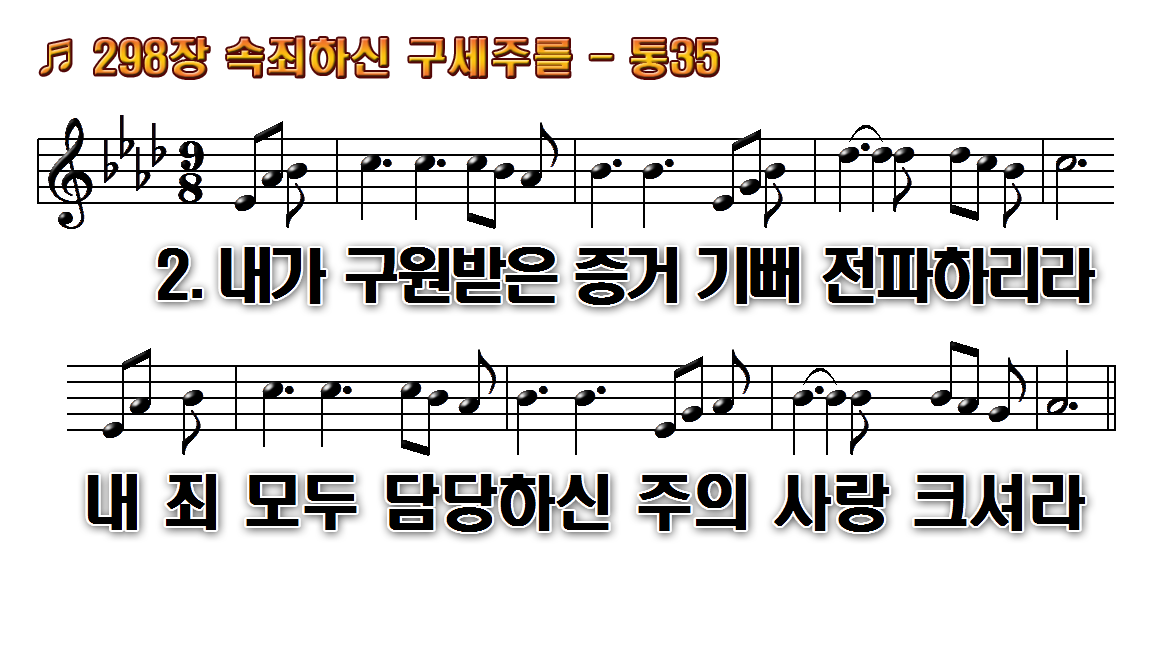 1.속죄하신 구세주를
2.내가 구원받은 증거
3.승리하신 구세주를
4.고마우신 구세주를
후.크신 사랑 찬양하리
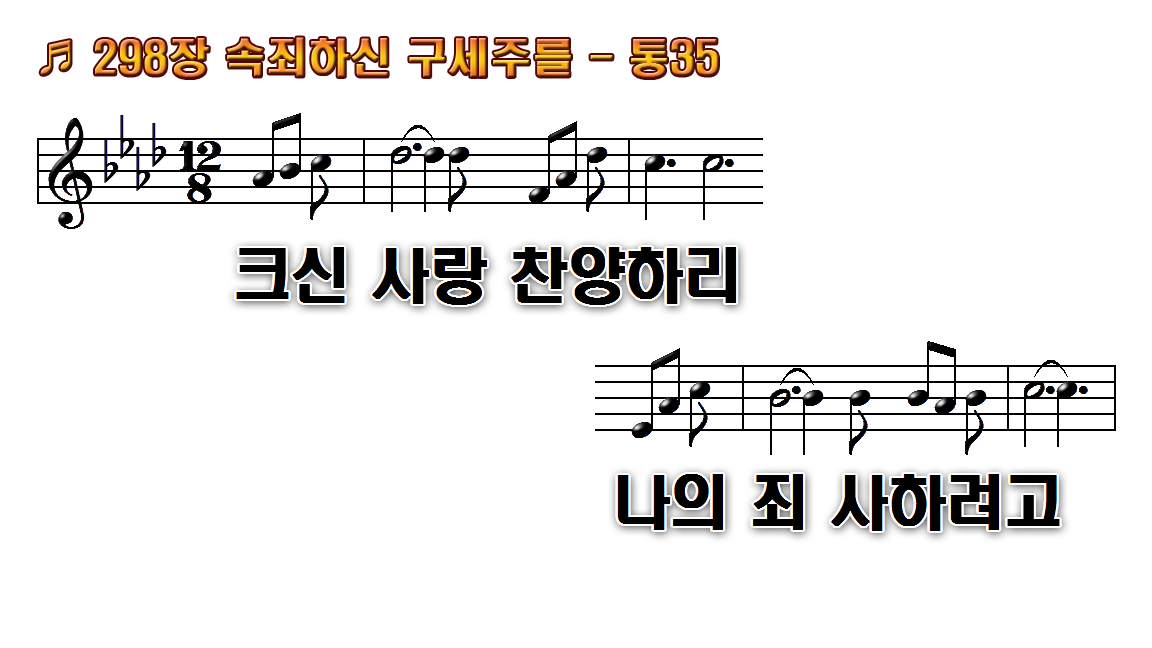 1.속죄하신 구세주를
2.내가 구원받은 증거
3.승리하신 구세주를
4.고마우신 구세주를
후.크신 사랑 찬양하리
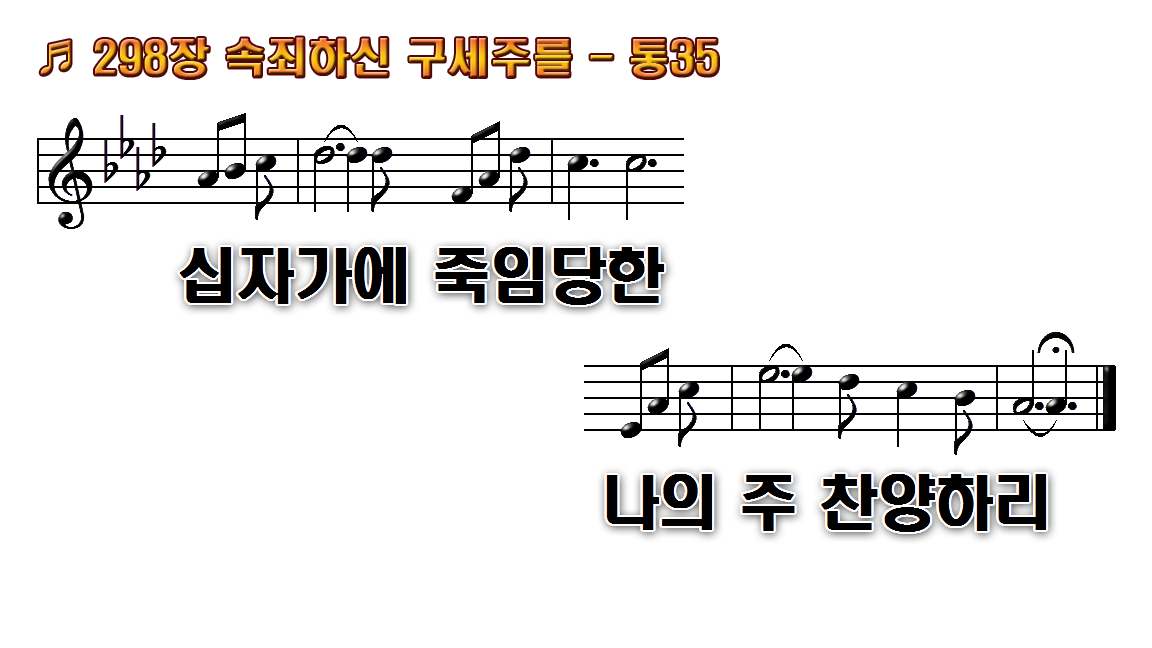 1.속죄하신 구세주를
2.내가 구원받은 증거
3.승리하신 구세주를
4.고마우신 구세주를
후.크신 사랑 찬양하리
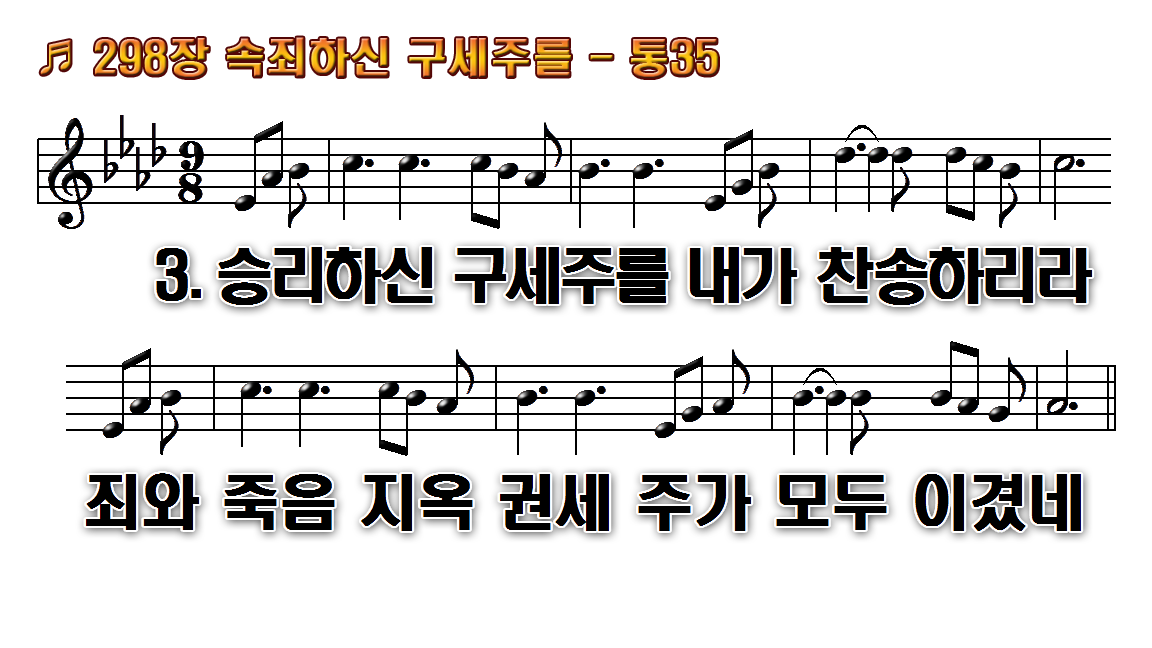 1.속죄하신 구세주를
2.내가 구원받은 증거
3.승리하신 구세주를
4.고마우신 구세주를
후.크신 사랑 찬양하리
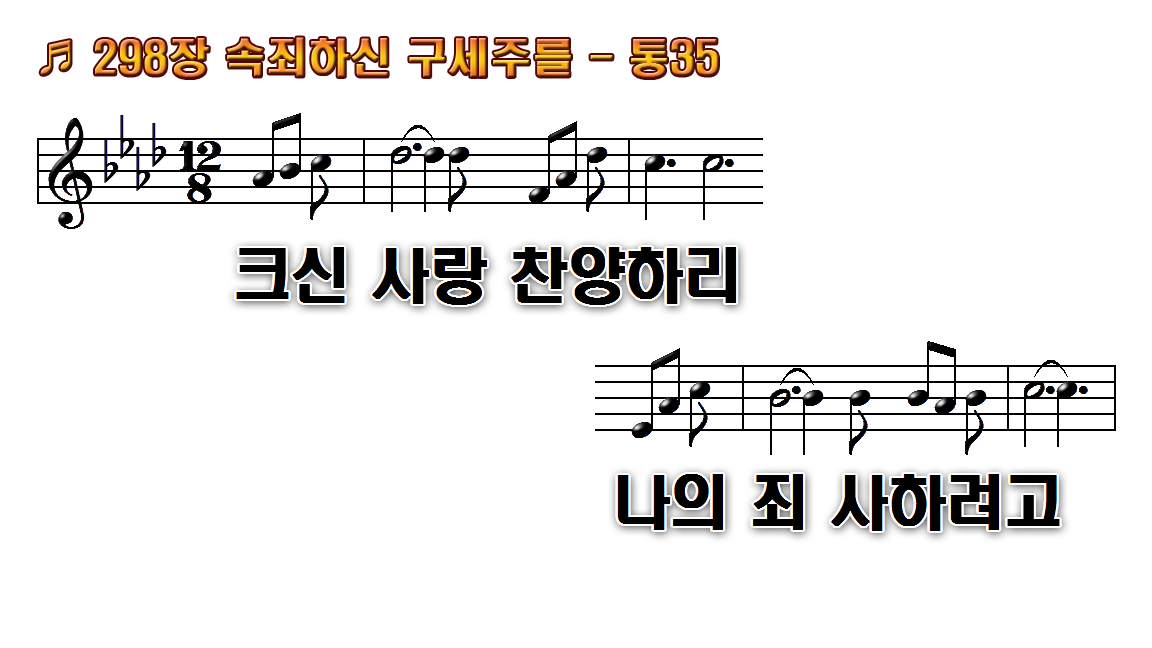 1.속죄하신 구세주를
2.내가 구원받은 증거
3.승리하신 구세주를
4.고마우신 구세주를
후.크신 사랑 찬양하리
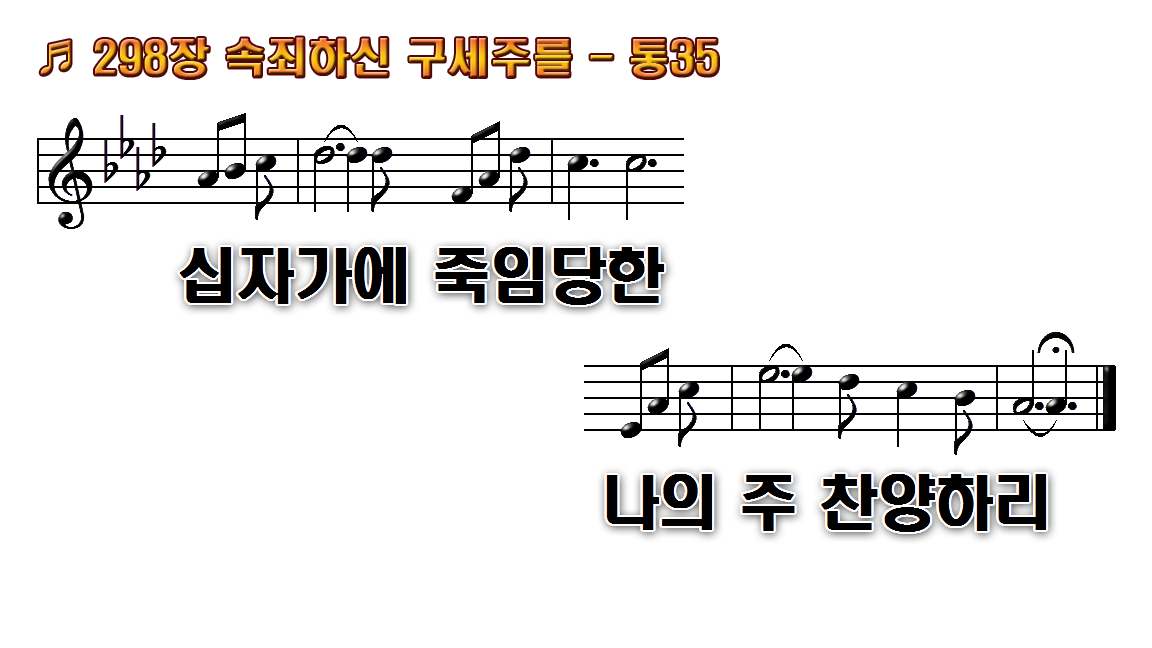 1.속죄하신 구세주를
2.내가 구원받은 증거
3.승리하신 구세주를
4.고마우신 구세주를
후.크신 사랑 찬양하리
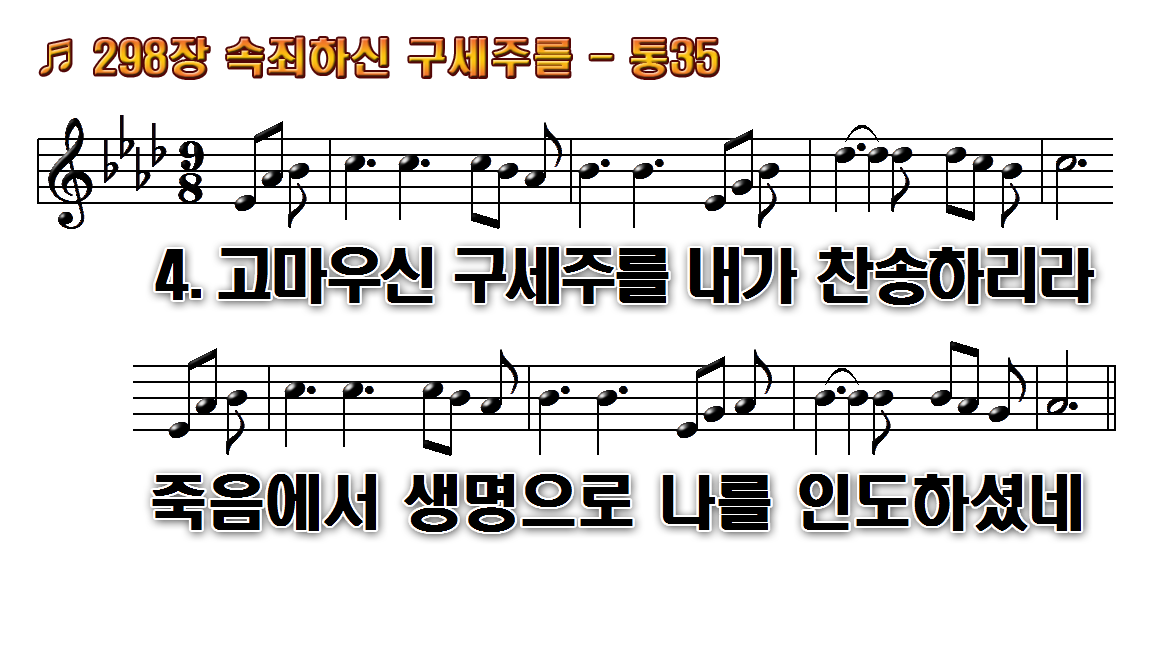 1.속죄하신 구세주를
2.내가 구원받은 증거
3.승리하신 구세주를
4.고마우신 구세주를
후.크신 사랑 찬양하리
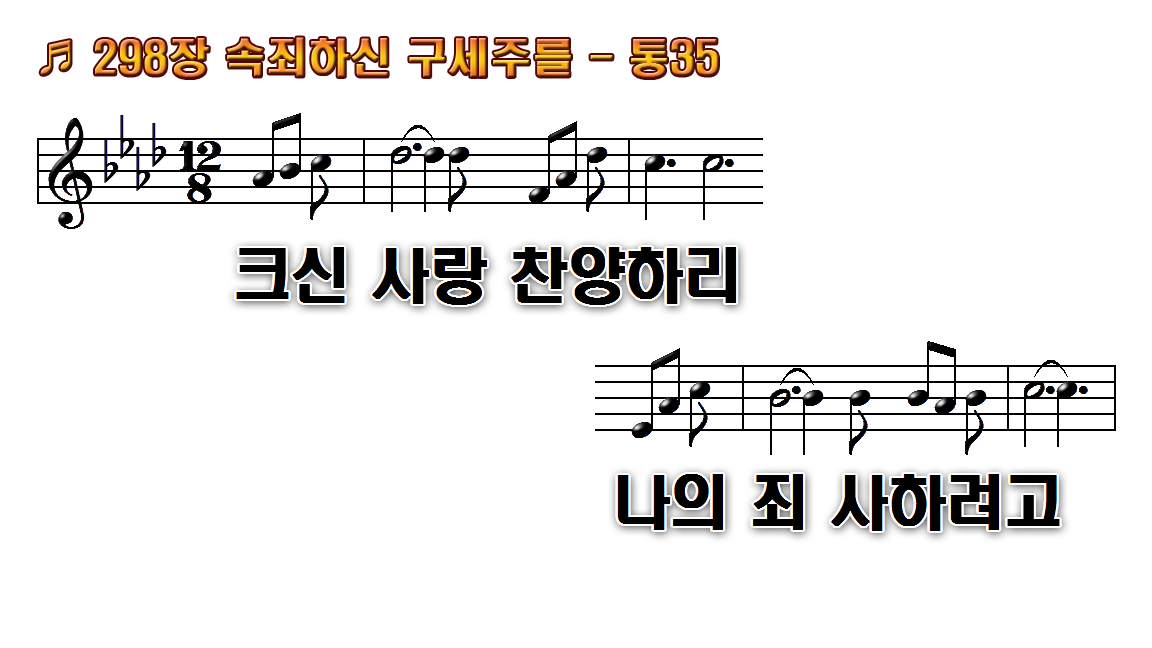 1.속죄하신 구세주를
2.내가 구원받은 증거
3.승리하신 구세주를
4.고마우신 구세주를
후.크신 사랑 찬양하리
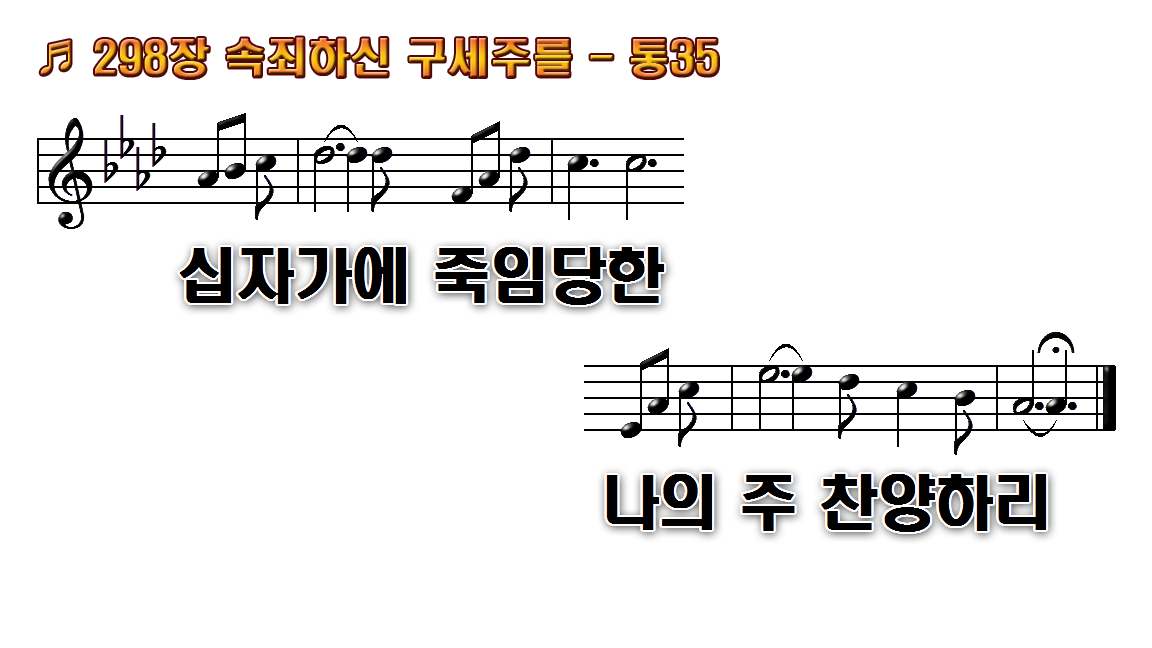 1.속죄하신 구세주를
2.내가 구원받은 증거
3.승리하신 구세주를
4.고마우신 구세주를
후.크신 사랑 찬양하리